大立光電股份有限公司承攬商電子申請系統使用教學
負責人：管理部  張竣翔
分    機：51208
2019/7/17
1
流程
廠商告知欲開通之Google帳號
施工申請需於前日12:00前完成送單，
請提前進行申請
大立管理部開通該帳號申請權限
施工人員建檔
施工申請
廠商外網申請
廠商外網申請
大立監工主管
審核
管理部審核
人員建檔完畢
大立監工課級
主管審核
管理部審核
選取人員資料
施工申請完畢
2019/7/17
2
帳號開通
欲進行開通之廠商請提供下列資料：
	1. 公司名稱
	2. 統一編號
	3. 欲開通之Gmail帳號(需為@gmail.com)
	4. 聯絡人姓名(供聯繫使用)
	5. 聯絡人電話(供聯繫使用)
2019/7/17
3
登入介面
廠商外網申請網址：https://info.largan.com.tw/admission/
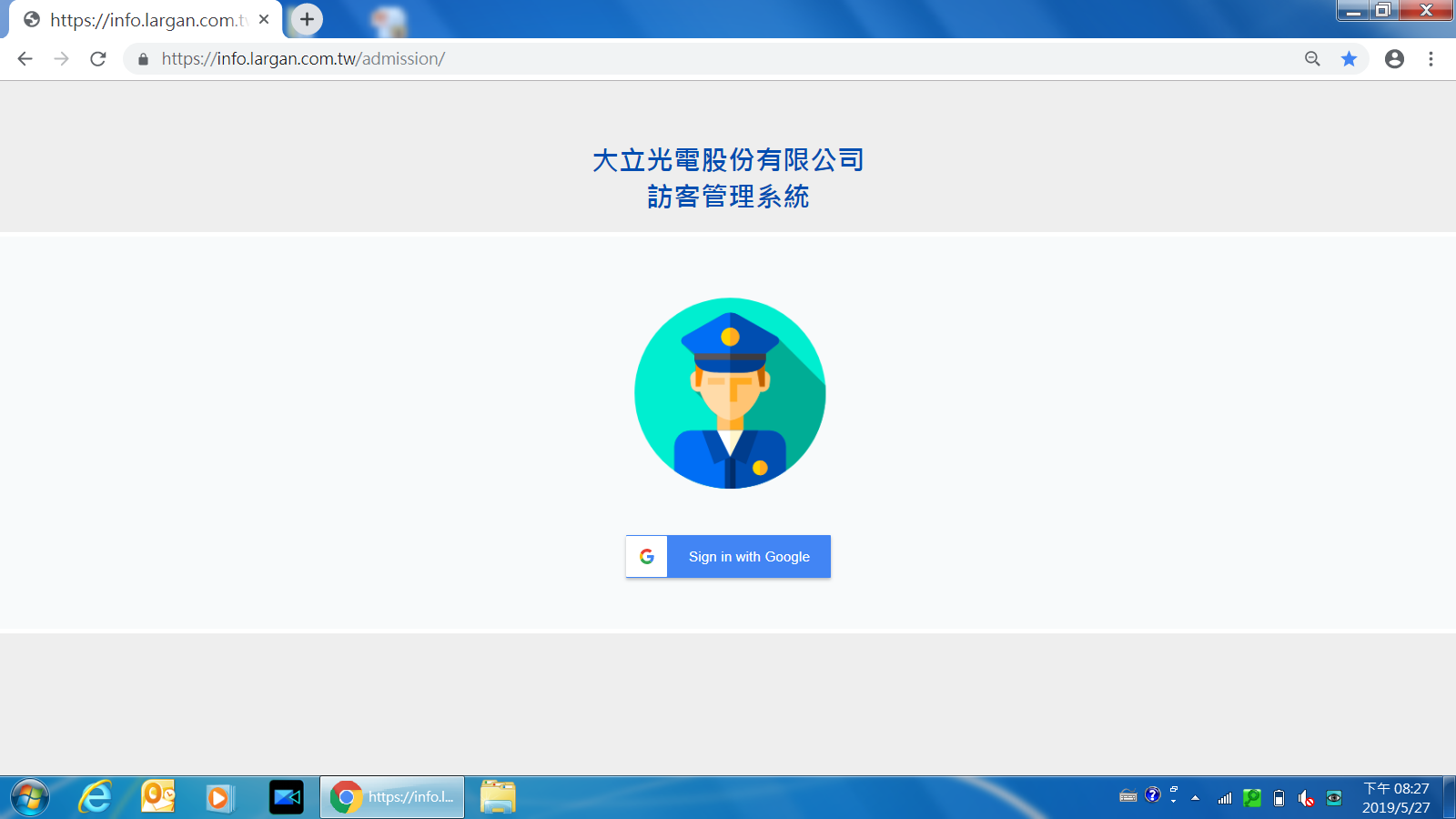 2019/7/17
4
登入介面
使用Google帳密登入
(需事前告知大立欲使用之登入帳號，始可開通使用)
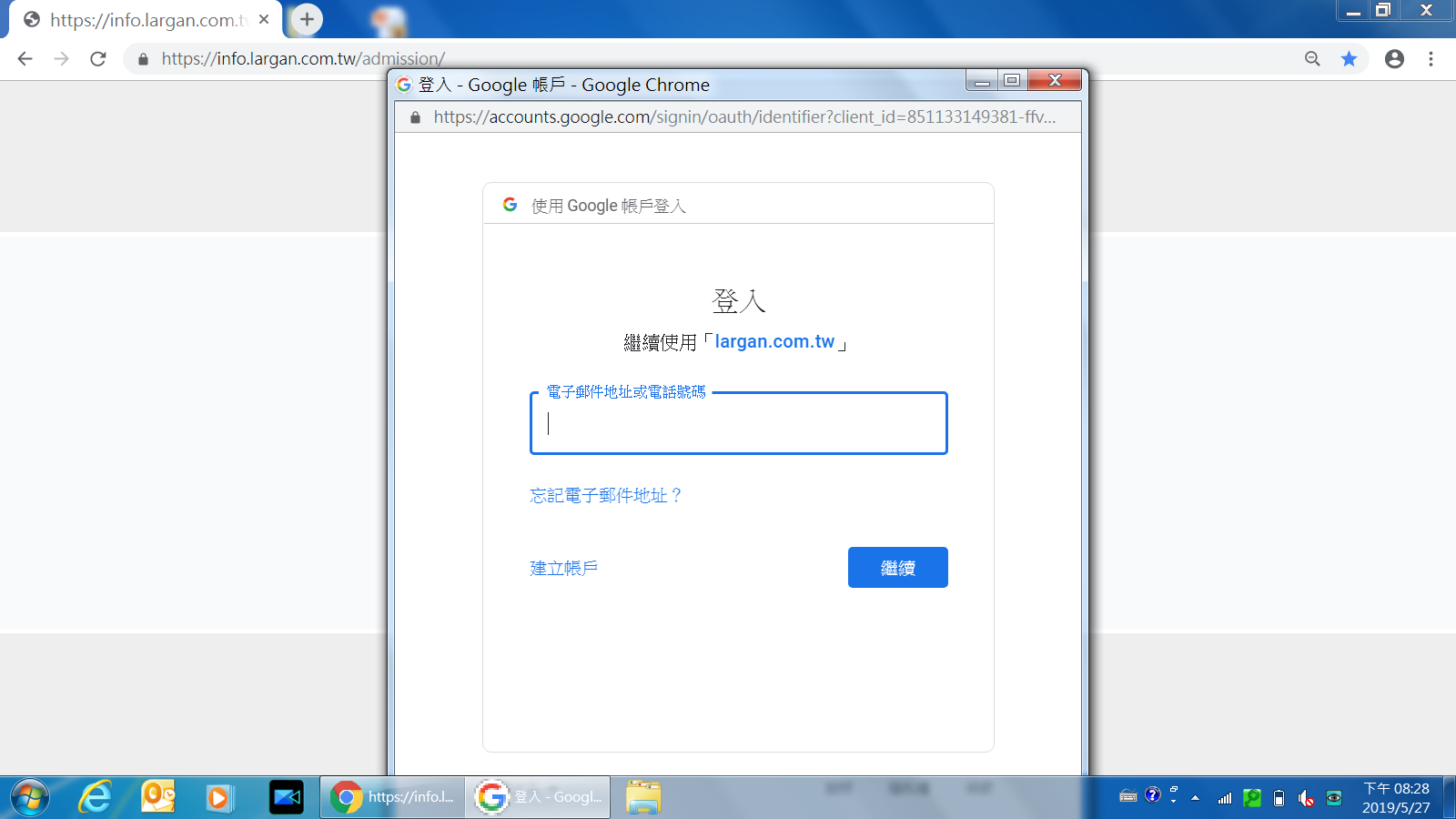 2019/7/17
5
人員申請介面
廠商人員資料建檔(各項資料務必確實填寫並上傳)
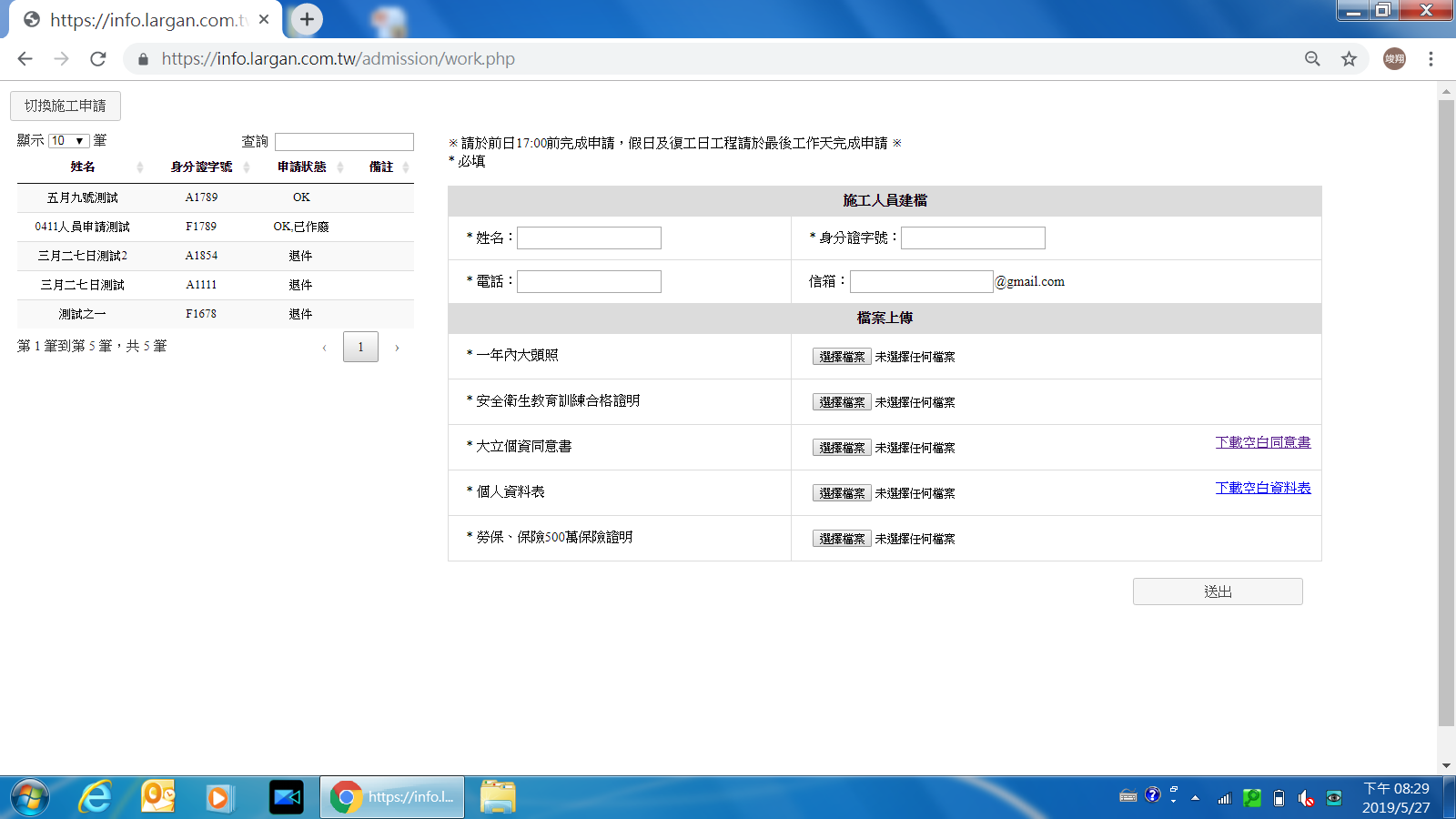 下載空白表格
填寫後上傳
2019/7/17
6
人員申請介面
廠商人員資料建檔(送件後將經管理部審核)
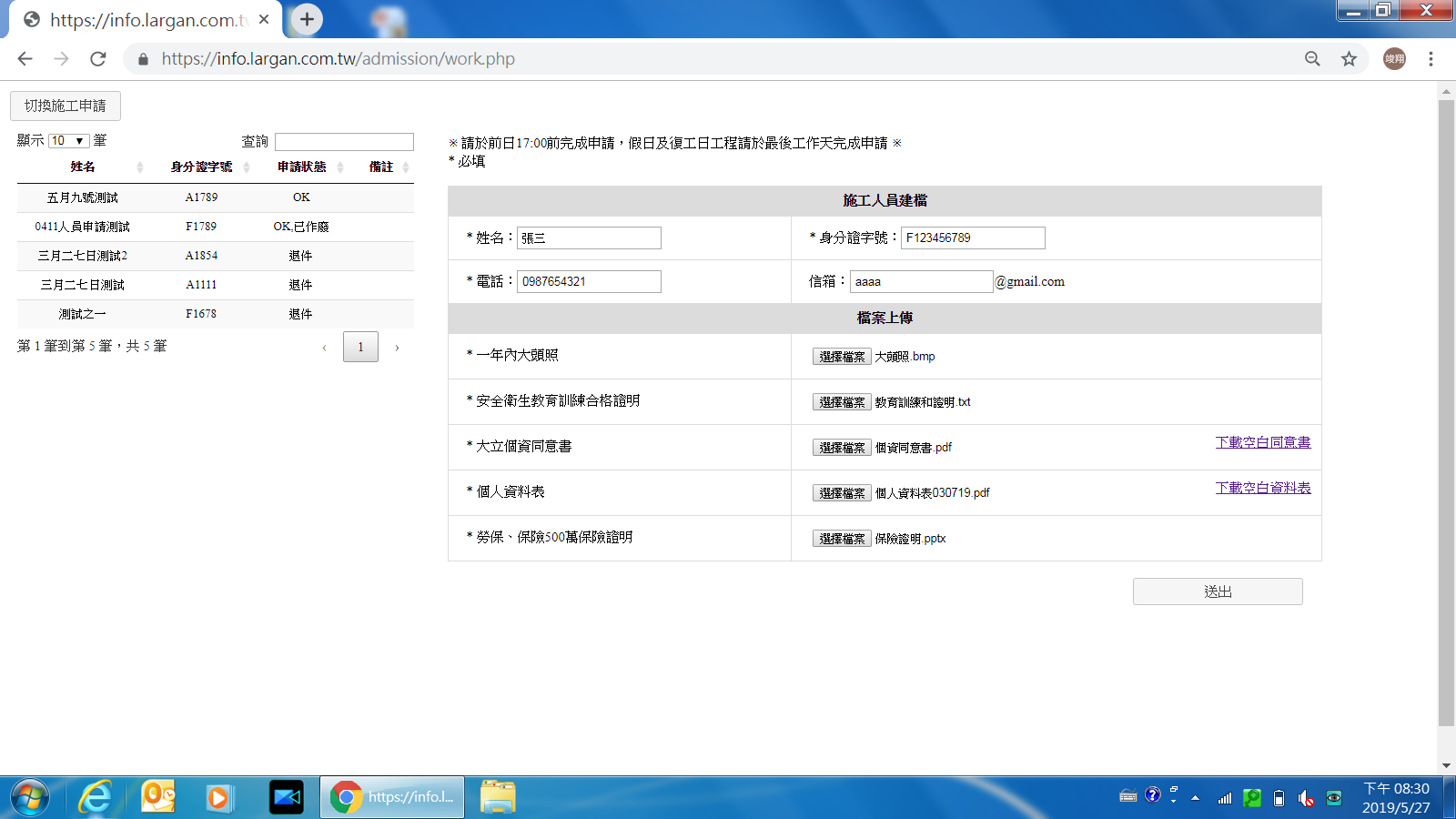 點此送件
2019/7/17
7
人員申請介面
完成送件(於“等候送件”狀態時系統會自動送件)
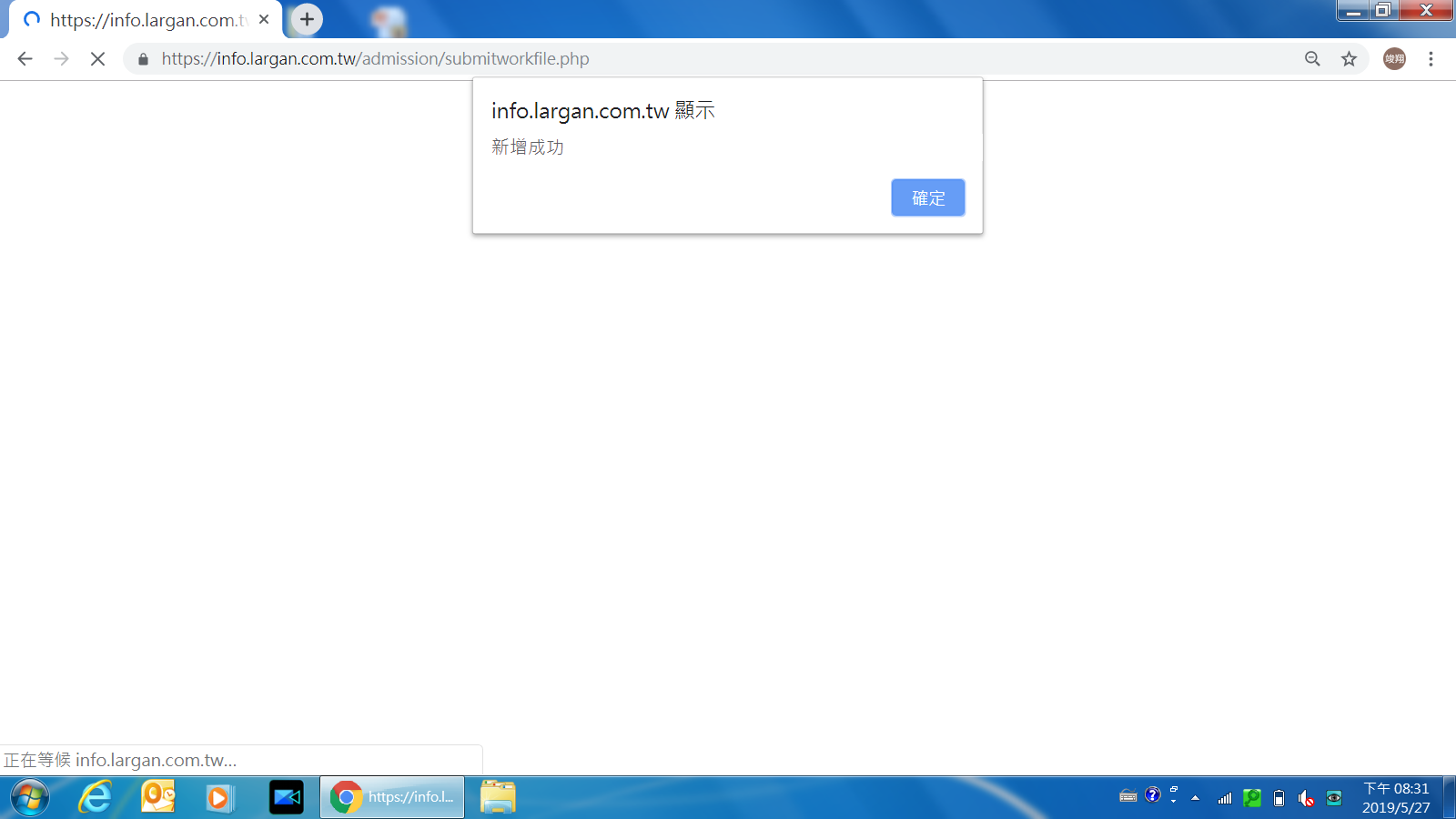 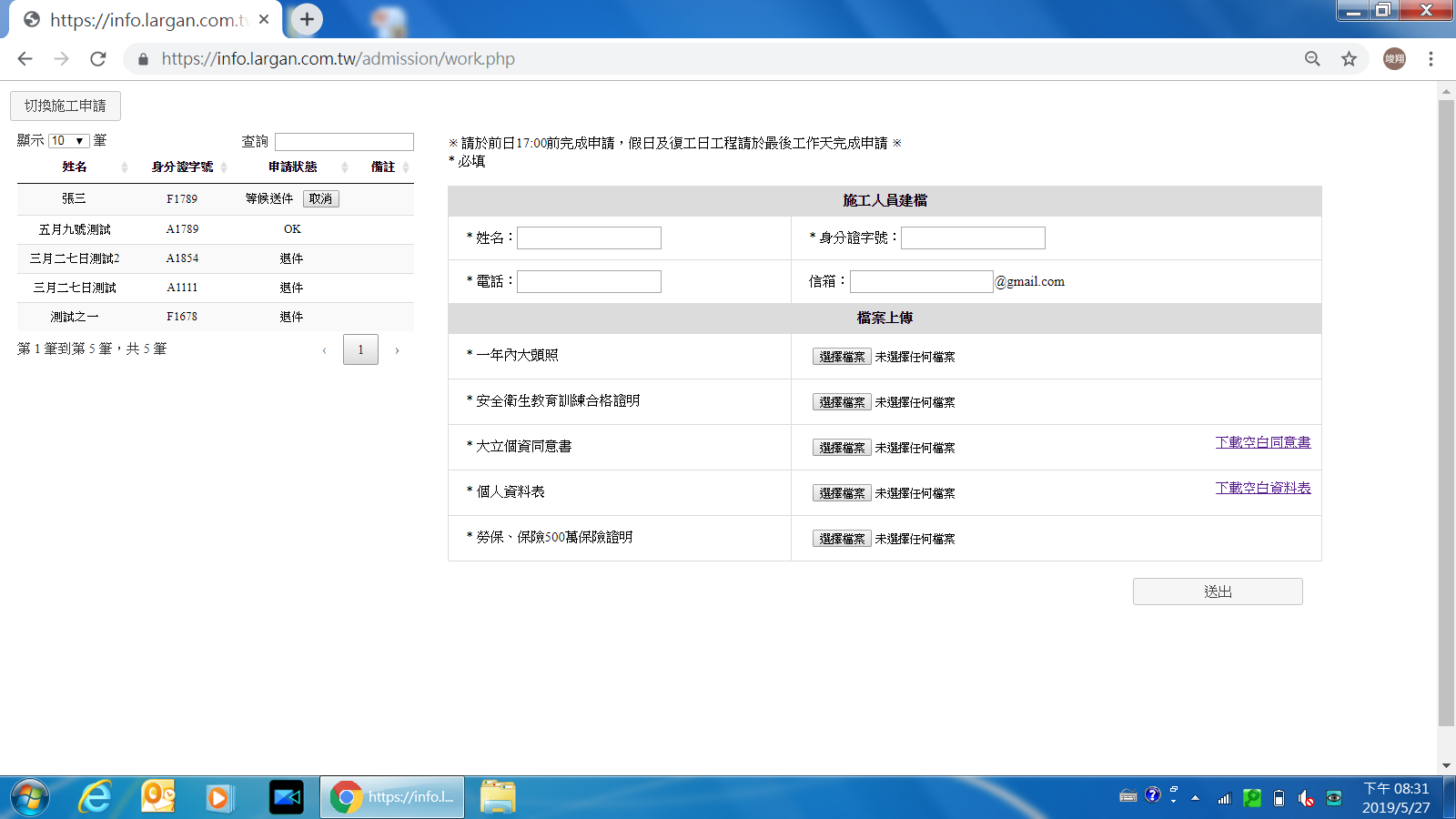 此區域可確認
人員審核現況
施工申請介面
切換至施工申請介面
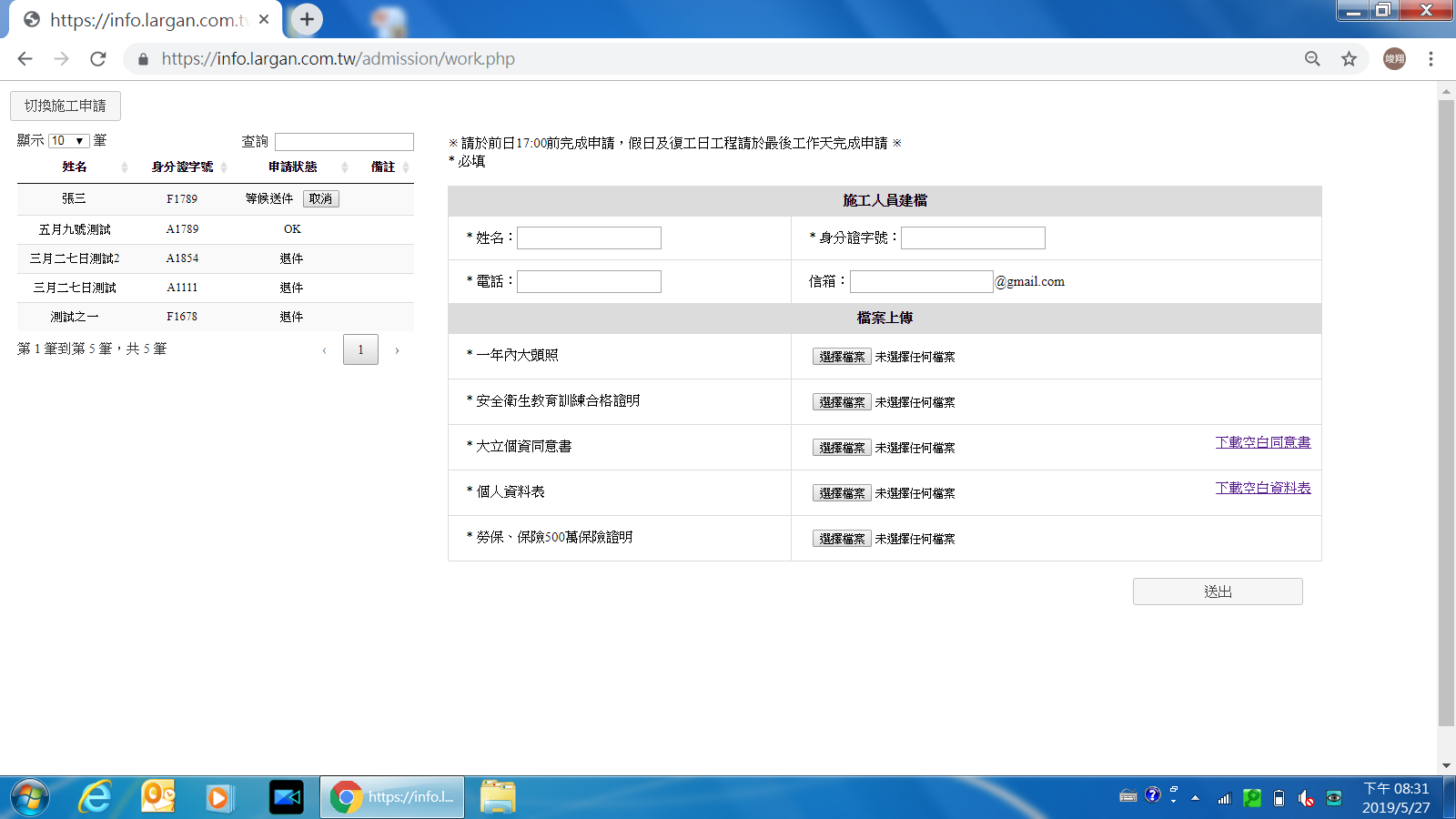 點此切換
2019/7/17
9
施工申請介面
填入相關資料(施工類別參考p.16 附件一)
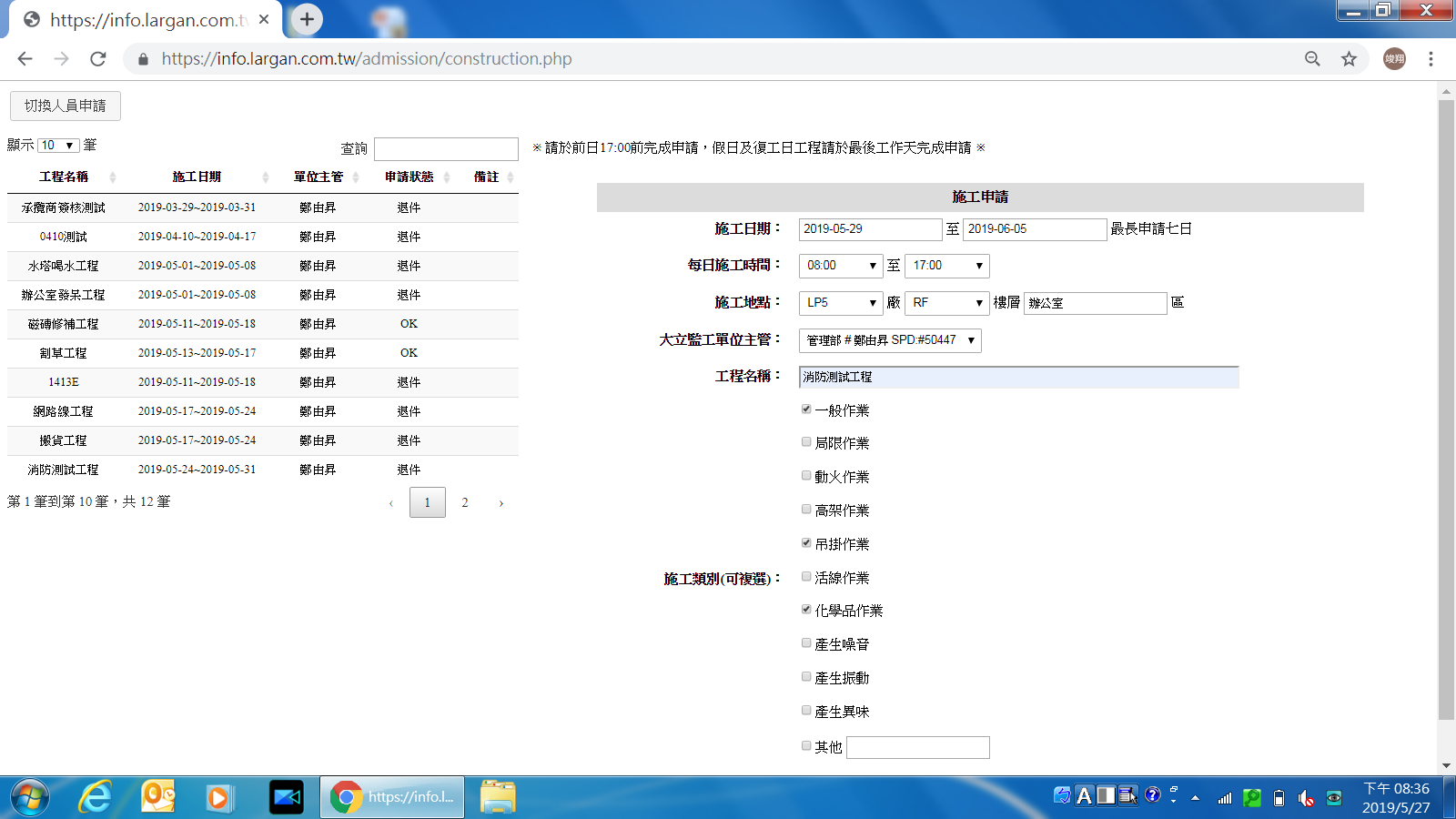 2019/7/17
10
施工申請介面
選擇監工主管(請事先向大立確認監工主管)
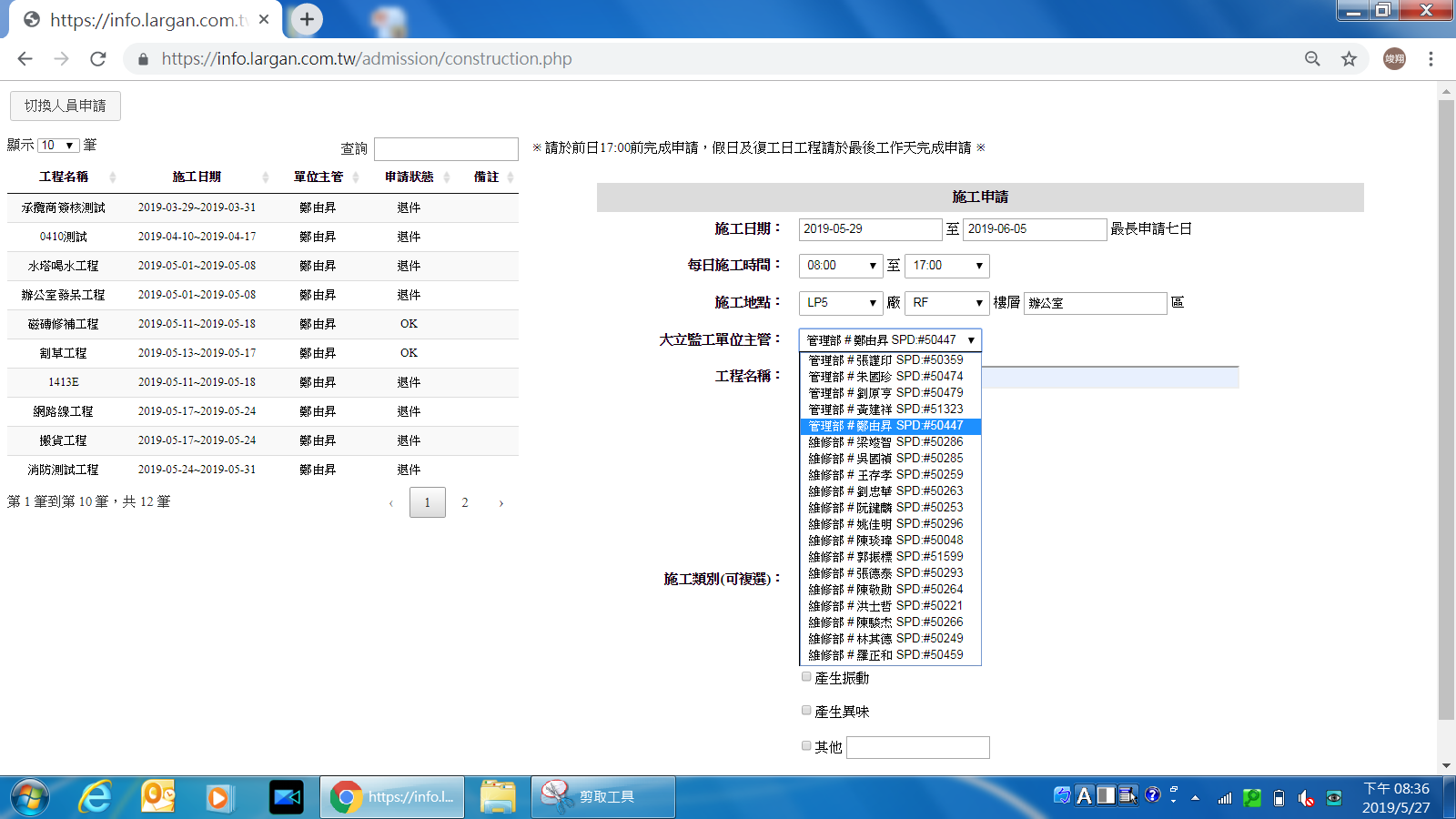 選擇大立監工單位主管
2019/7/17
11
施工申請介面
檢附相關資料
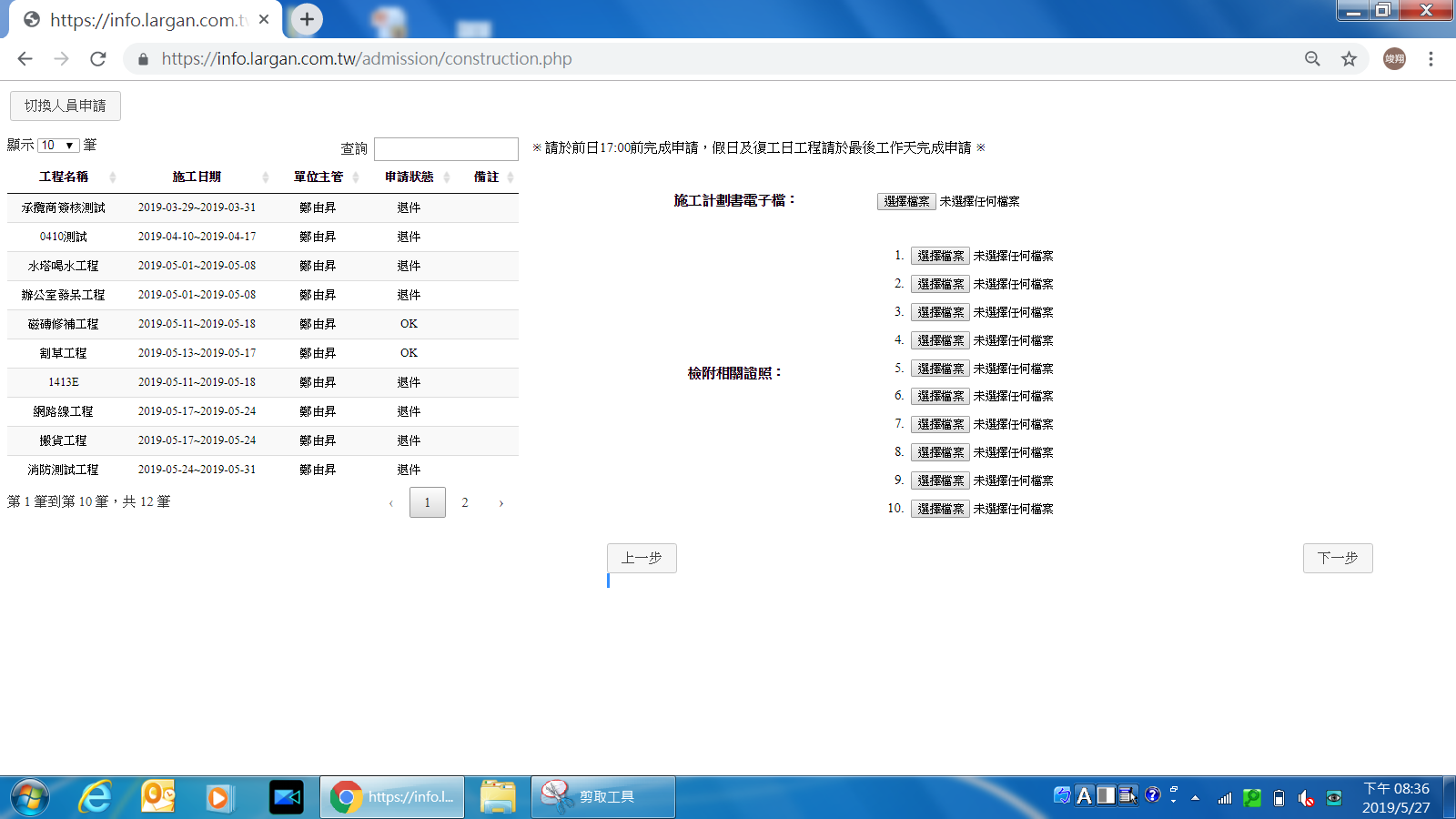 2019/7/17
12
施工申請介面
填寫攜入廠區危險器具或化學品
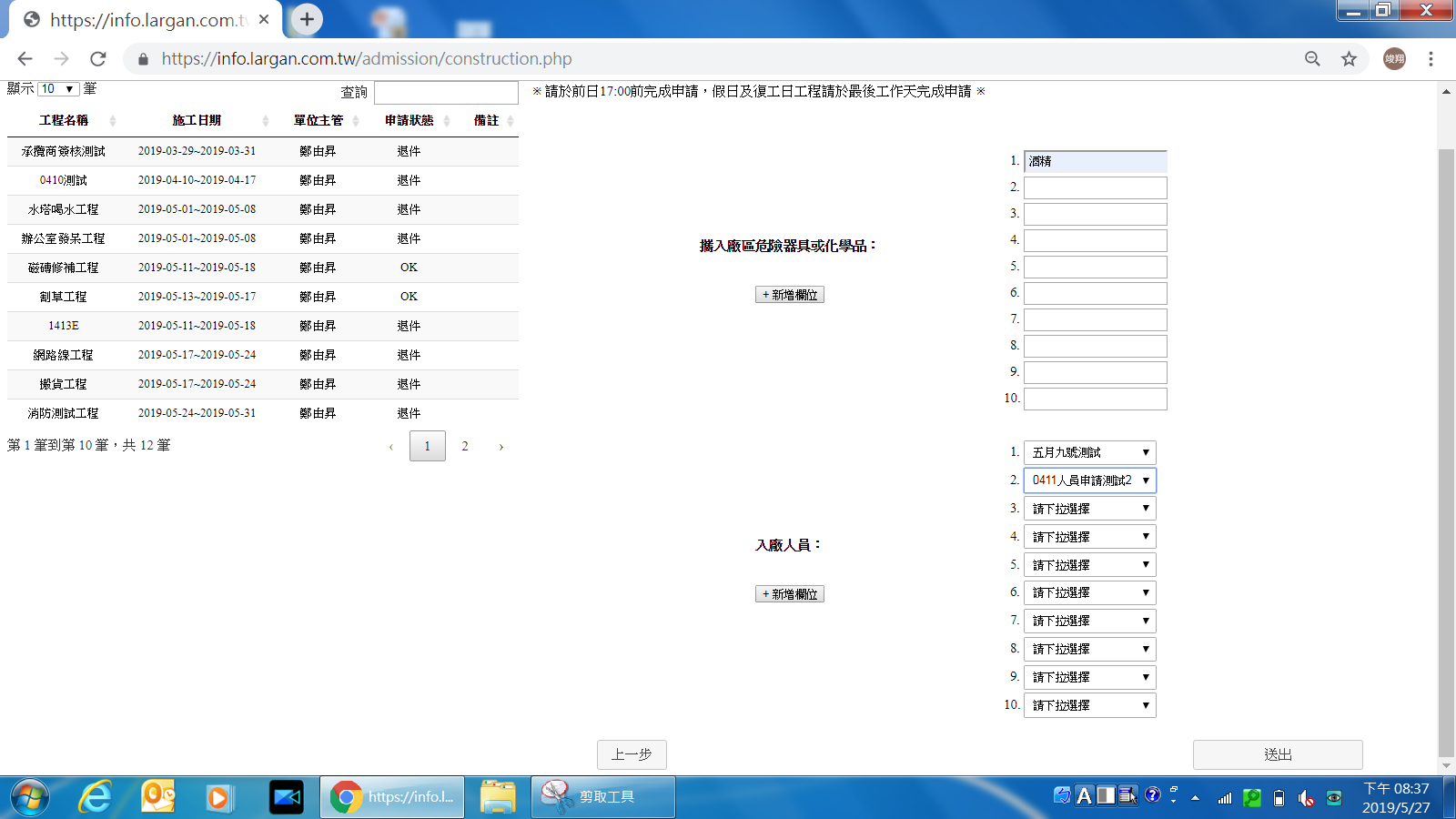 2019/7/17
13
施工申請介面
選擇入場施工人員(僅顯示已完成建檔人員)
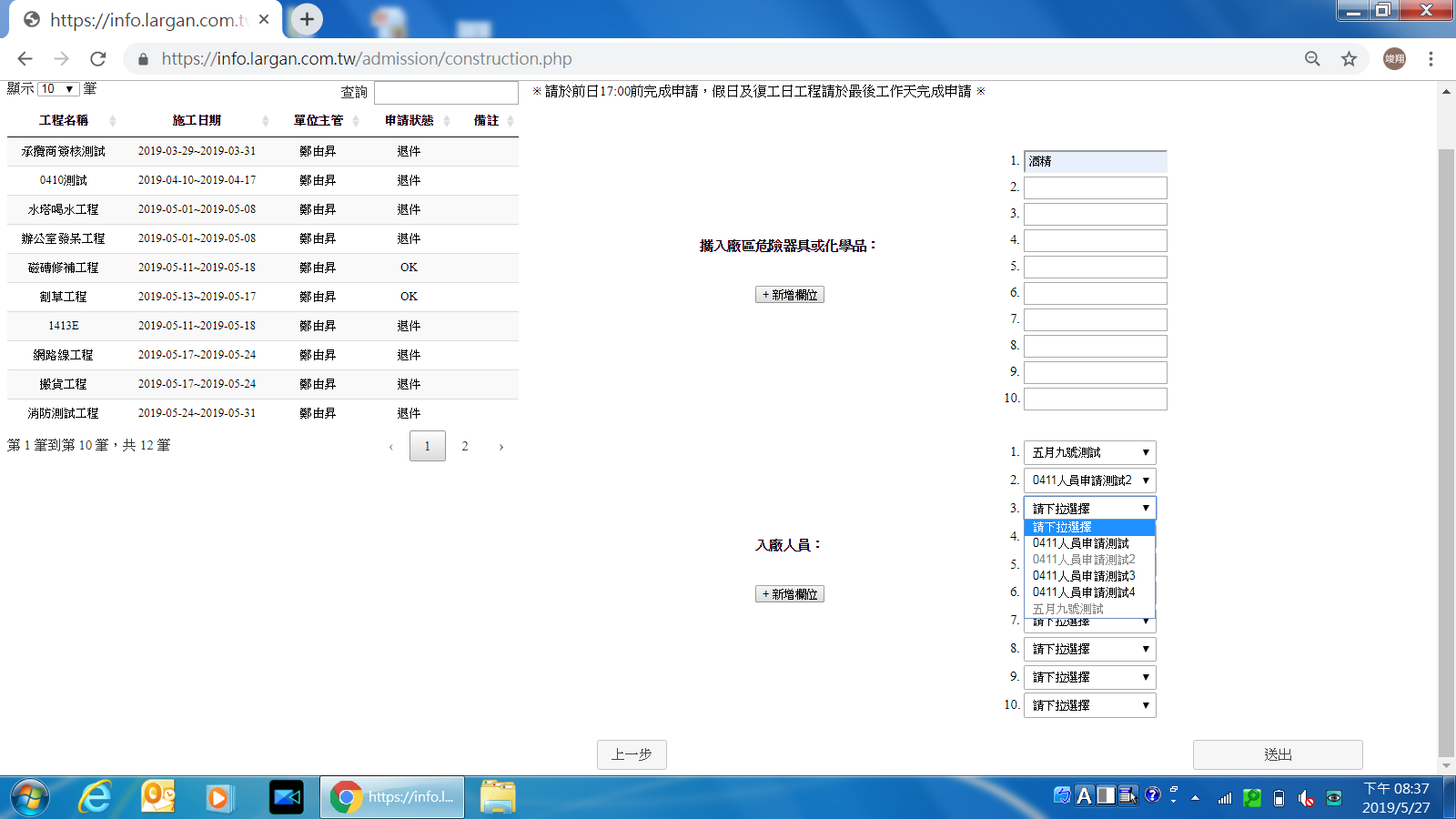 2019/7/17
14
施工申請介面
送出確認
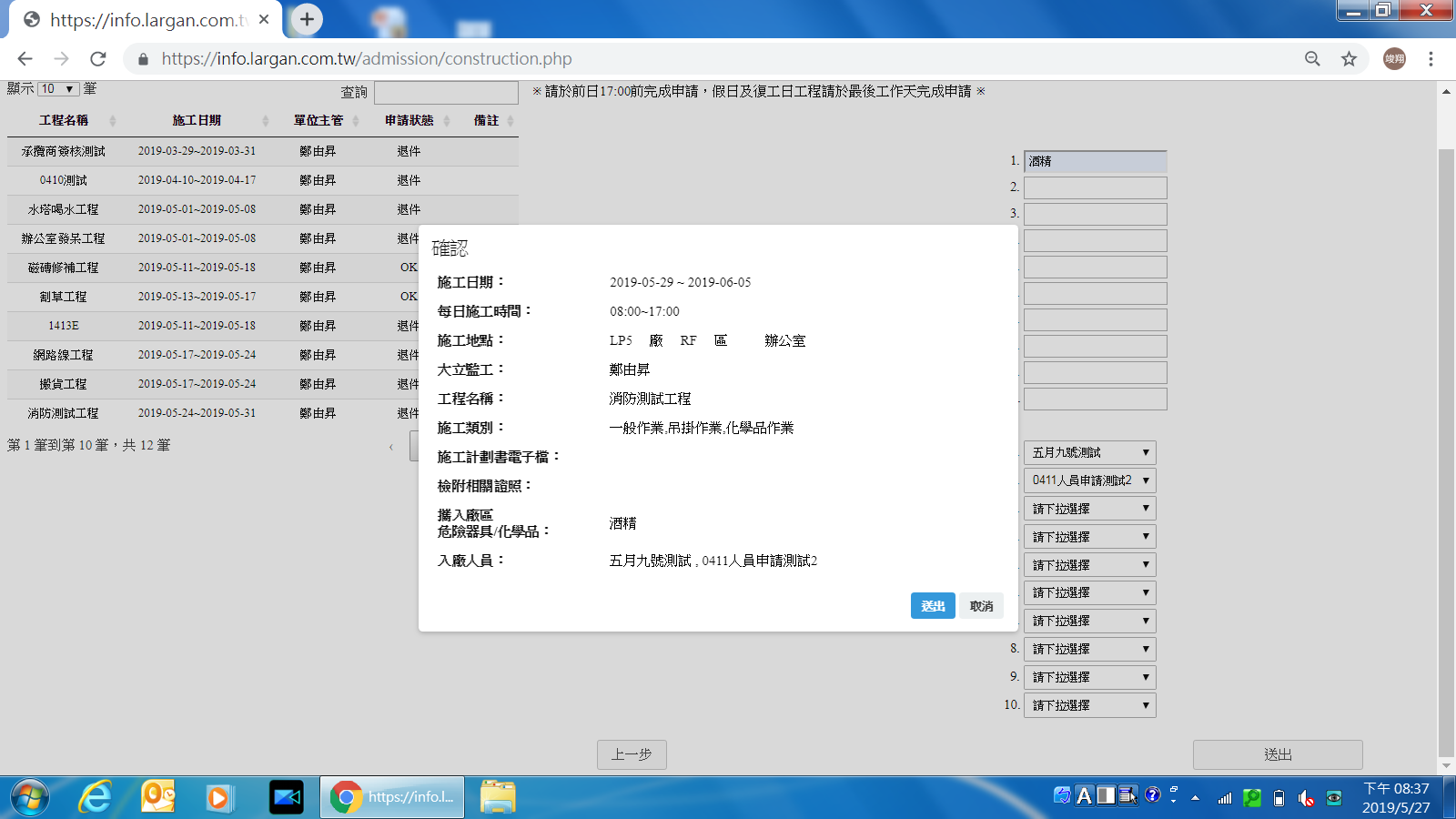 2019/7/17
15
施工申請介面
送出確認
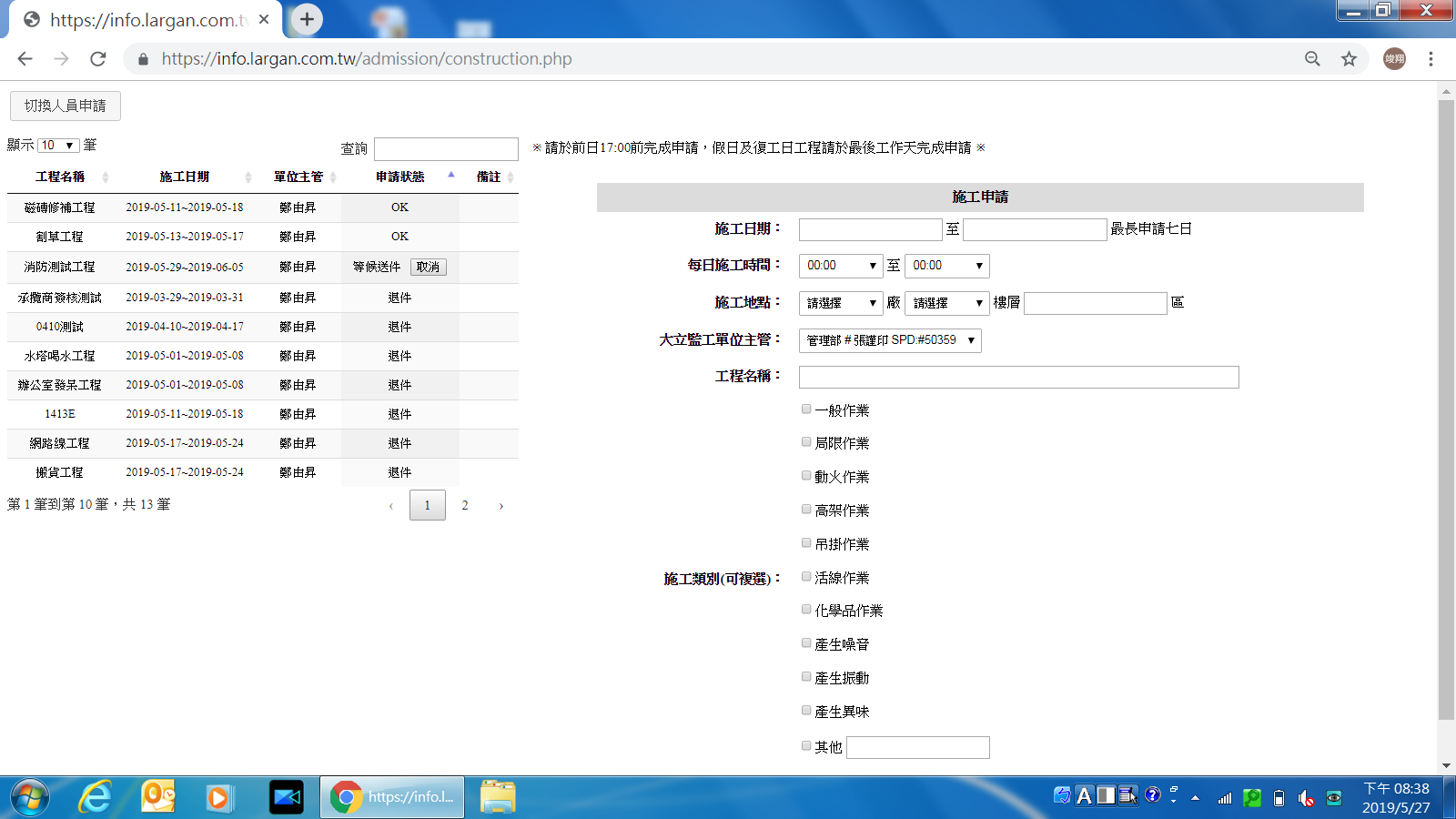 此區域可確認
施工審核現況
2019/7/17
16
附件一、施工類別介紹
2019/7/17
17
教學結束
感謝聆聽

平安來上班、快樂回到家
2019/7/17
18